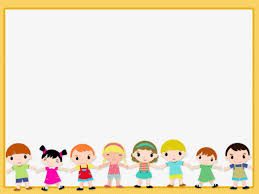 PHÒNG GIÁO DỤC VÀ ĐÀO TẠO QUẬN LONG BIÊN
TRƯỜNG MẦM NON BAN MAI XANH
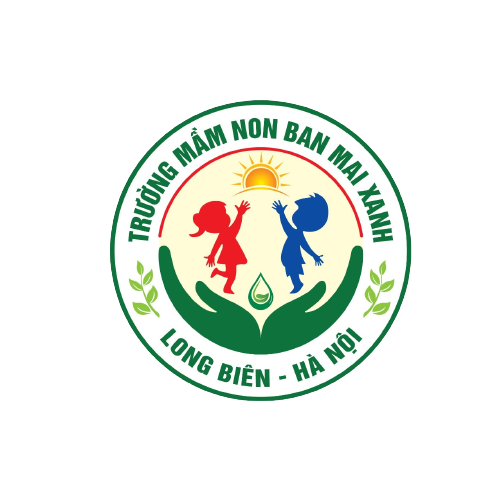 LĨNH VỰC PHÁT TRIỂN NGÔN NGỮ
Đề tài: NBTN “củ su hào- củ cà rốt”
Lứa tuổi: 24 – 36 THÁNG
Giáo viên: Nguyễn Thị Thu Hằng
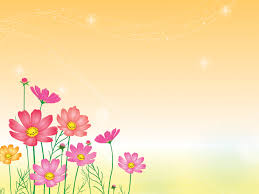 Hoạt động 1
Hát “Bầu và bí”
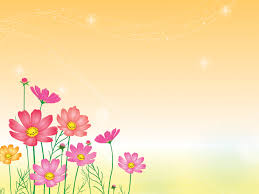 Hoạt động 2
Nhận biết củ su hào
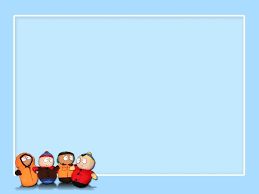 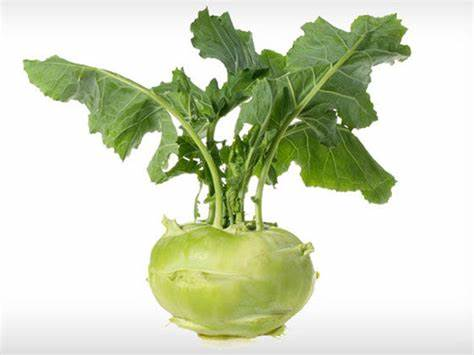 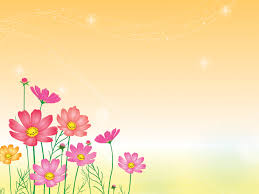 Hoạt động 2
Nhận biết củ cà rốt
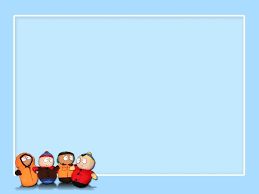 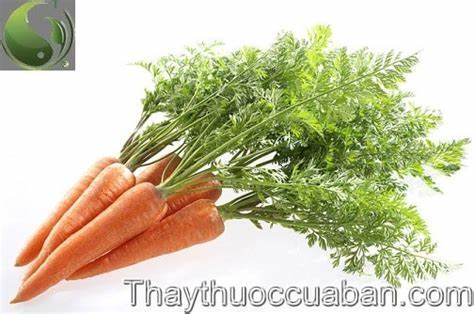 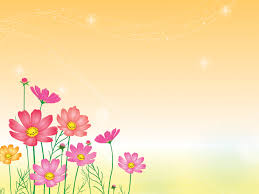 Hoạt động 3
Mở rộng
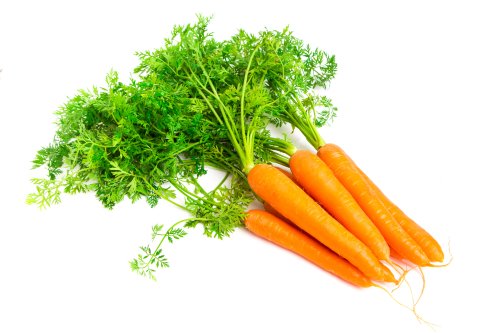 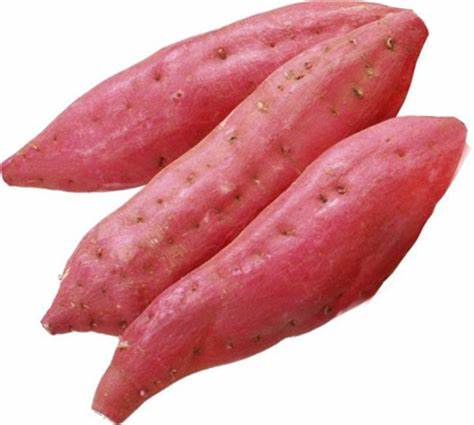 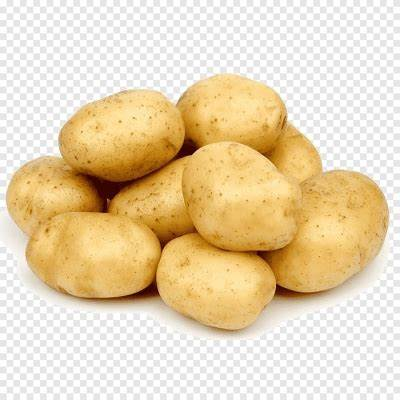 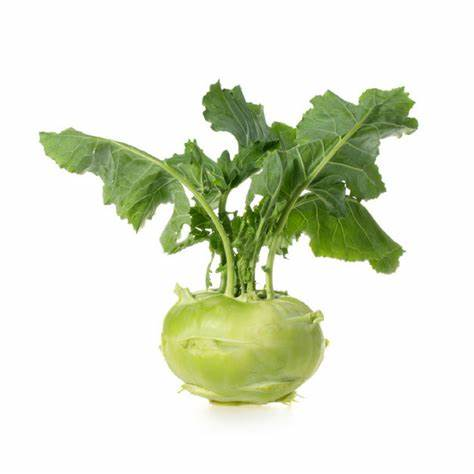 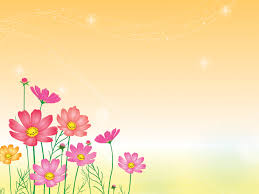 Hoạt động 4
Củng cố
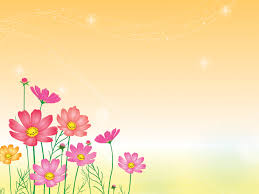 Trò chơi 1
Ai nhanh hơn
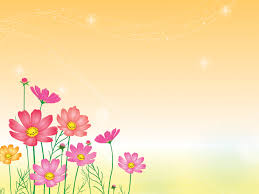 Trò chơi 2
Ai tinh mắt
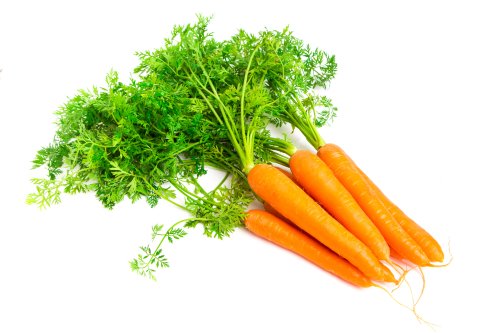 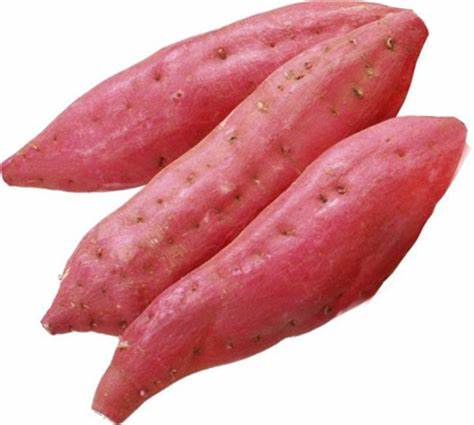 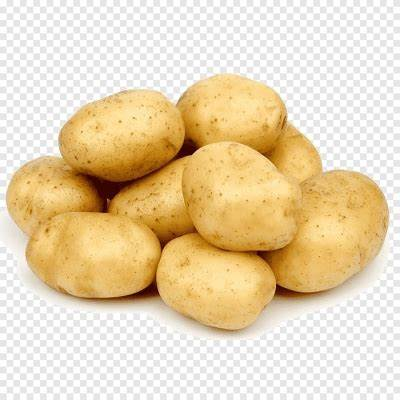 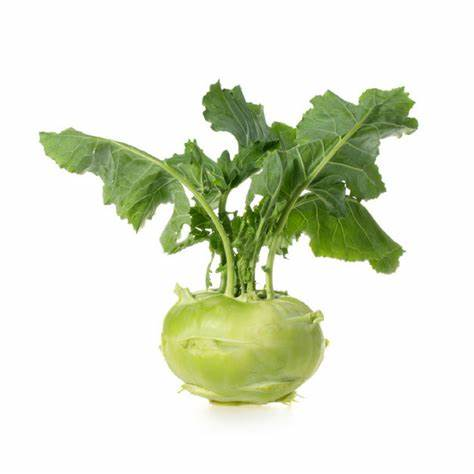 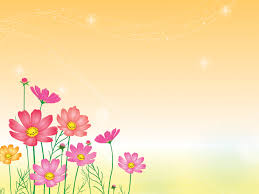 CHÚC  CÁC BÉ MẠNH KHỎE!